Revision Worksheet
Match up the following organelles to their functions:

Nucleus


Cytoplasm


Cell Membrane


Ribosome


Mitochondria


Vacuole


Chloroplast


Cell Wall
Label the bacteria cell:







State the function of the following components:
Chromosomal DNA- …………………………………………………………
………………………………………………………………………………………………
Plasmid DNA- ……………………………………………………………………
………………………………………………………………………………………………
Flagella- ………………………………………………………………………………
………………………………………………………………………………………………
Define the following words:
Controls what happens in the cell and carries genetic information.
Controls what gets in and out of the cell.
Jelly like substance where chemical reactions happen.
Where respiration occurs to make energy.
Where new proteins are made.
Where the cell makes food through photosynthesis.
Where cell sap is stored
Gives the cell structure and support.
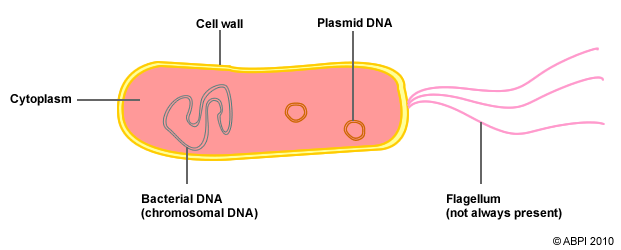 Using the formula triangle- the size of an organism is 0.003mm and the size of the image is 4.2mm. What magnification was used?
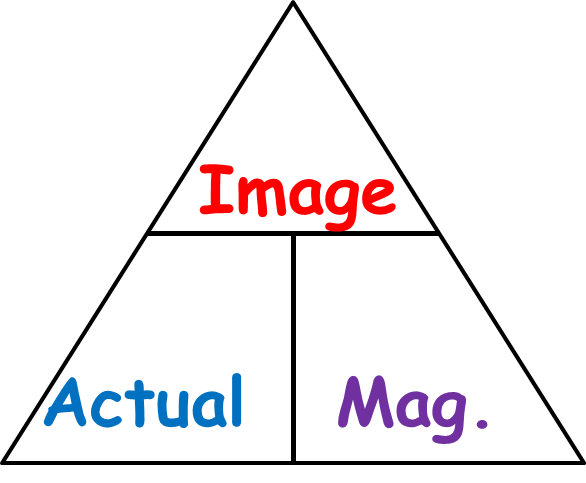 Tick or cross which features are found in which types of cell:
Complete the following:
Total magnification= …………………… x …………………
Draw a specialised cell found in the reproductive or digestive system.







Function:
Adaptations:
Describe three differences between a light microscope and an electron microscope:
……………………………………………………………………………………………………………………………………………………………………………………………………………………………………………………………………………………………………………………………………………………………………………………………………………………………
Define the following words:
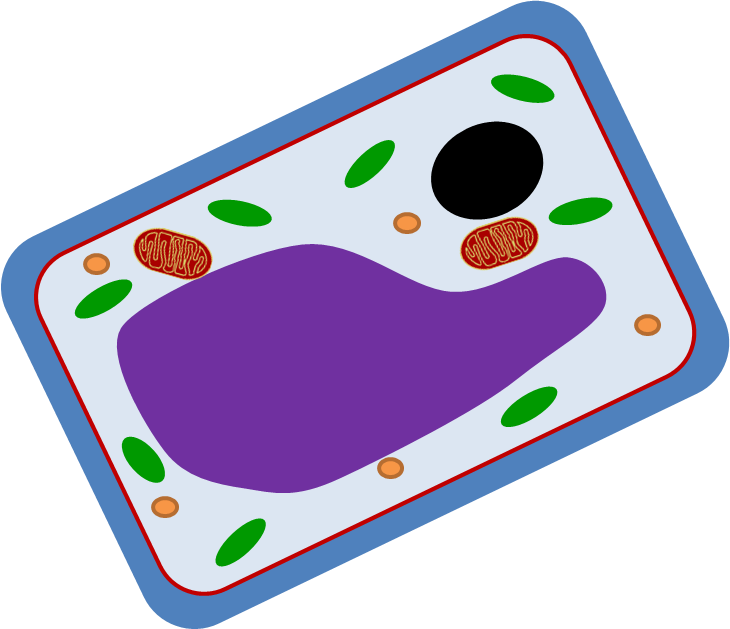 Label all the organelles in the animal and plant cells below:
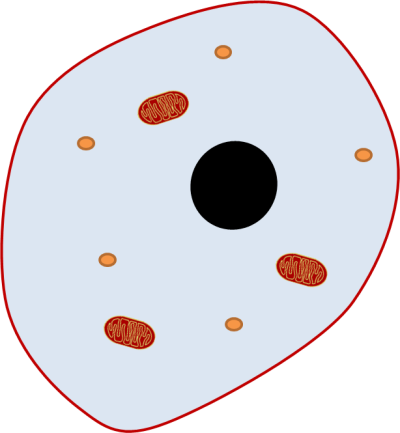